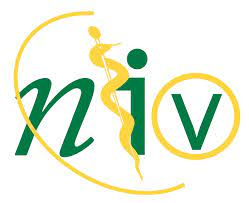 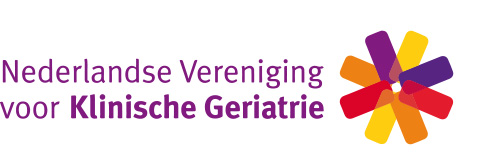 Bestuur NVKG inclusief bestuurslid Wetenschap 
Jurgen Claassen
Bestuur NIV inclusief bestuurslid Wetenschap 
Majon Muller
Overige portefeuilles
Andere deelspecialismen
Ouderengeneeskunde
Wetenschap
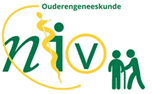 Wetenschapsplatform NIV 
(Vz’ers wetenschapscie deelspecialismen)
Kerngroep
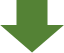 Sectie OpleidingVZ   EM AbmaSe    R van Bruchem-Visser
Dagelijks bestuurVZ     H. JoostenVVZ  R. de Jager
GD  M. Zeeman
Afkortingen: VZ     VoorzitterVVZ   Vice VoorzitterGD    Grote dossiersSe     Secretaris 
DB    Dagelijks bestuur
DV    Deelspecialistische vereniging
Kerngroepbestuurbestaande uit leden van DB, sectie en VZ en VVZ commissies
Gezamenlijke Wetenschapscommissies Ouderengeneeskunde NVKG en NIV
Commissie Wetenschap Kerngroep ouderengeneeskunde NIV 
VZ: Marleen van der Kaaij
VVZ: vacature
Leden: internisten-ouderengeneeskunde  (i.o.)
Overige commissies
Commissie Wetenschap NVKG
VZ: Hanna Willems
Leden: klinisch geriaters (i.o.)
Overige commissies
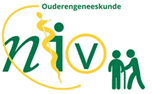 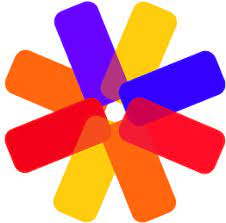 Projectgroep podcast
Werkgroep wetenschapsdag